点対称の図形
点対称の図形の書き方
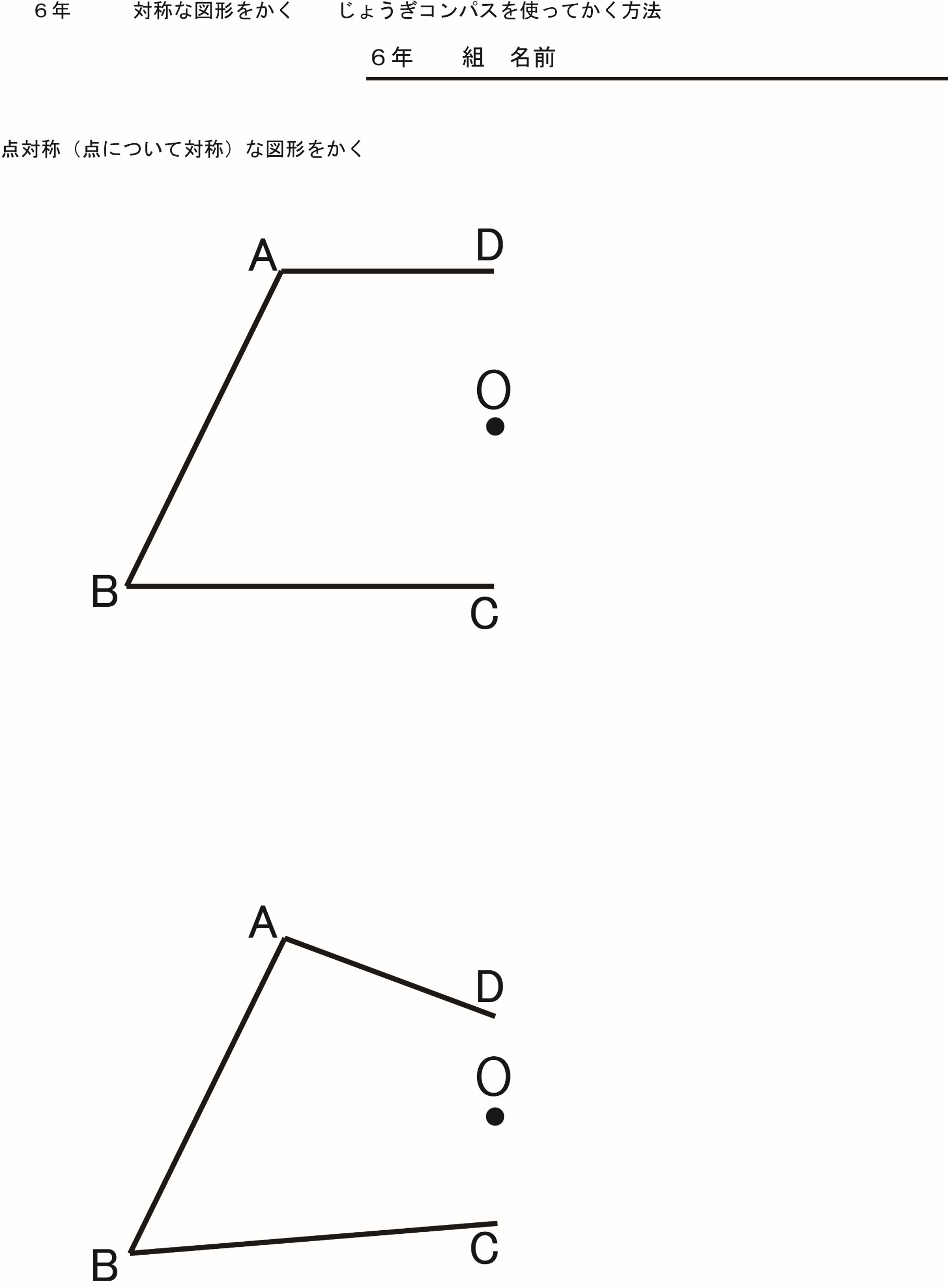 点対称な図形を
かいてみよう

使うもの
・定規（じょうぎ）
・コンパス
よく見て

どのように
点対称な図形を
かくか　
自分の考えをまとめて
友だちと
考えを出し合おう

自分のやり方が
決まったら
かいてみよう
道具
・定規
・コンパス
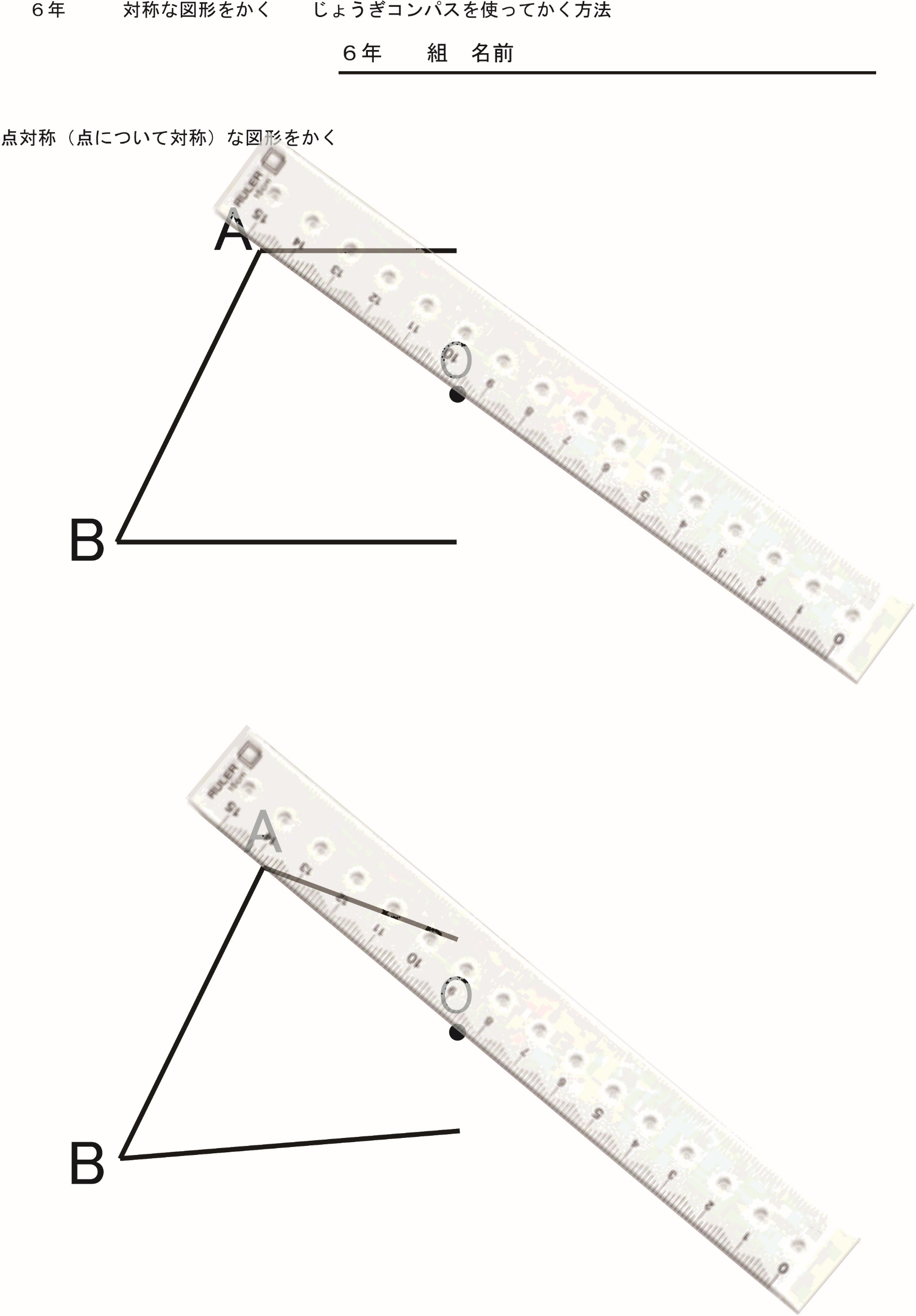 Ｄ
Ｃ
Ｄ
Ｃ
Ｄ
Ｃ
Ｄ
Ｃ
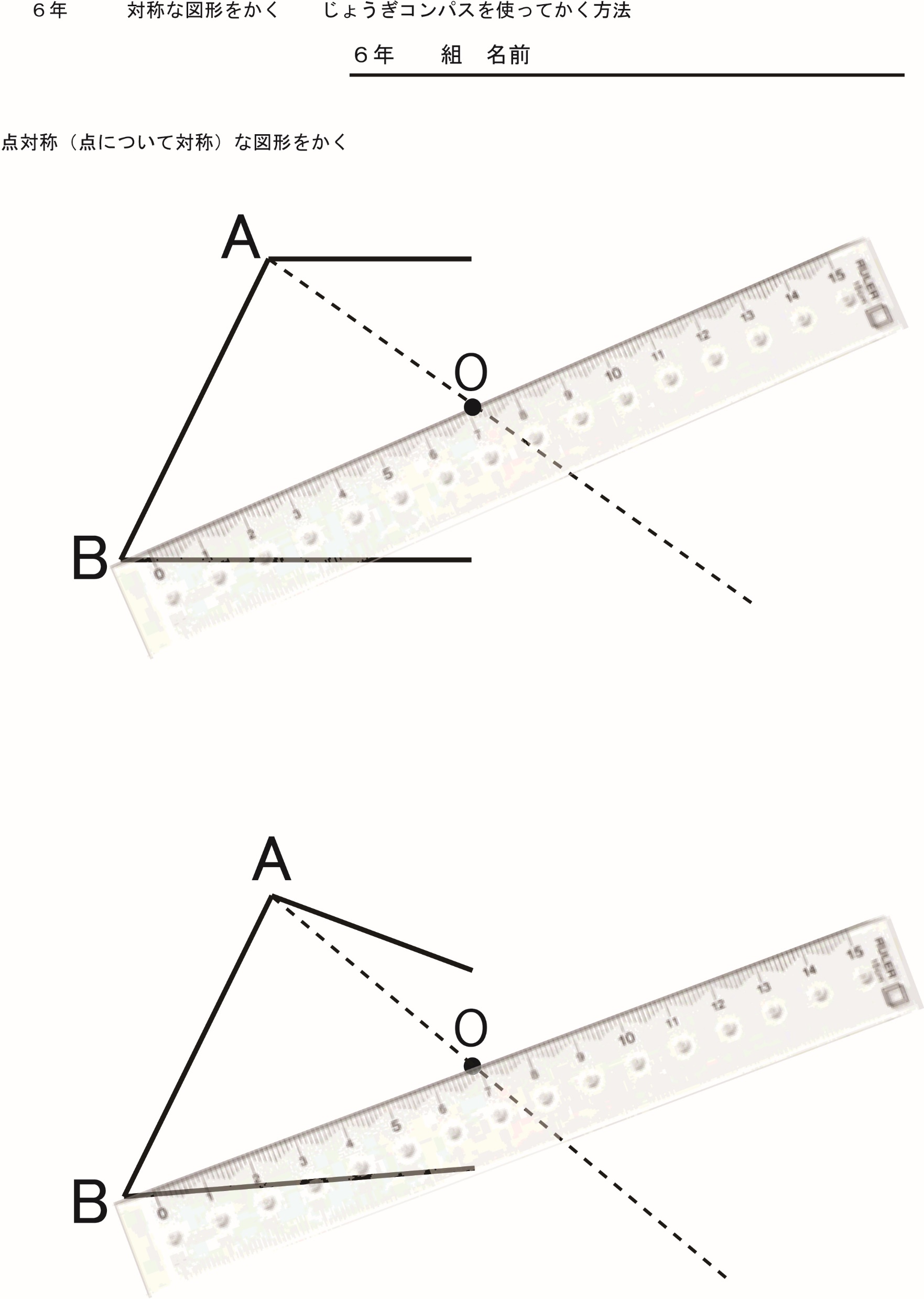 Ｄ
Ｃ
Ｄ
Ｃ
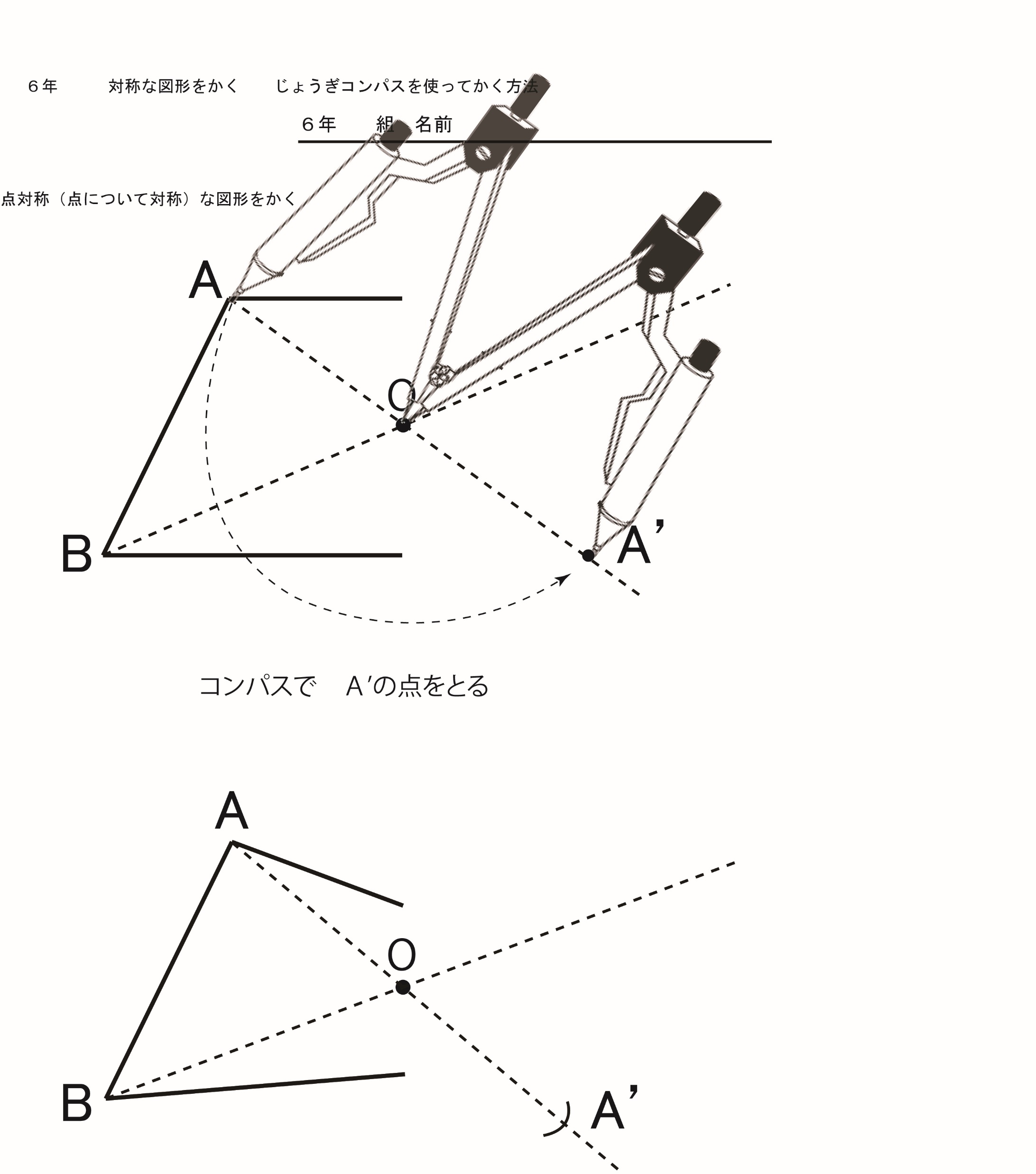 Ｄ
Ｃ
Ｄ
Ｃ
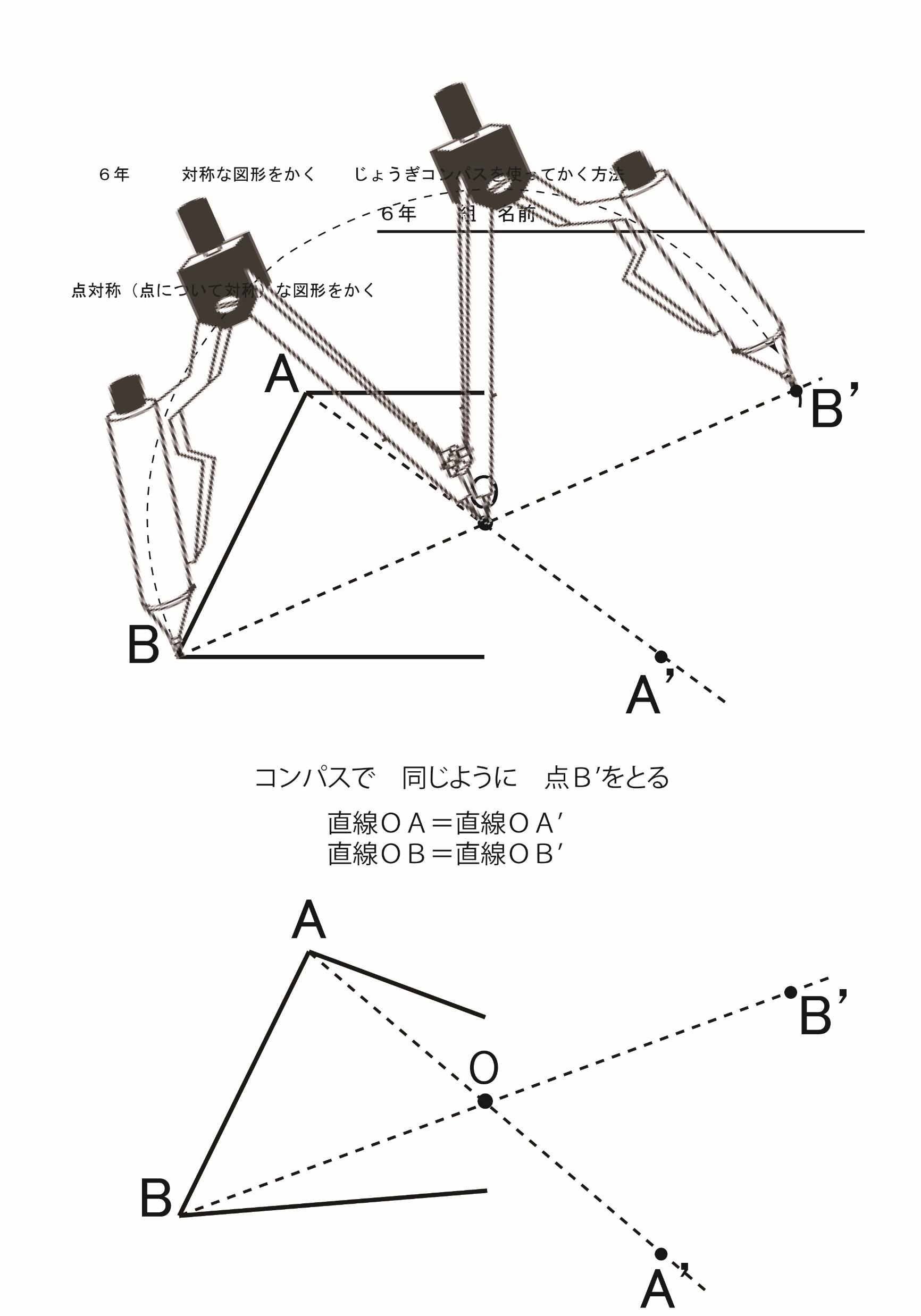 Ｄ
Ｃ
Ｄ
Ｃ
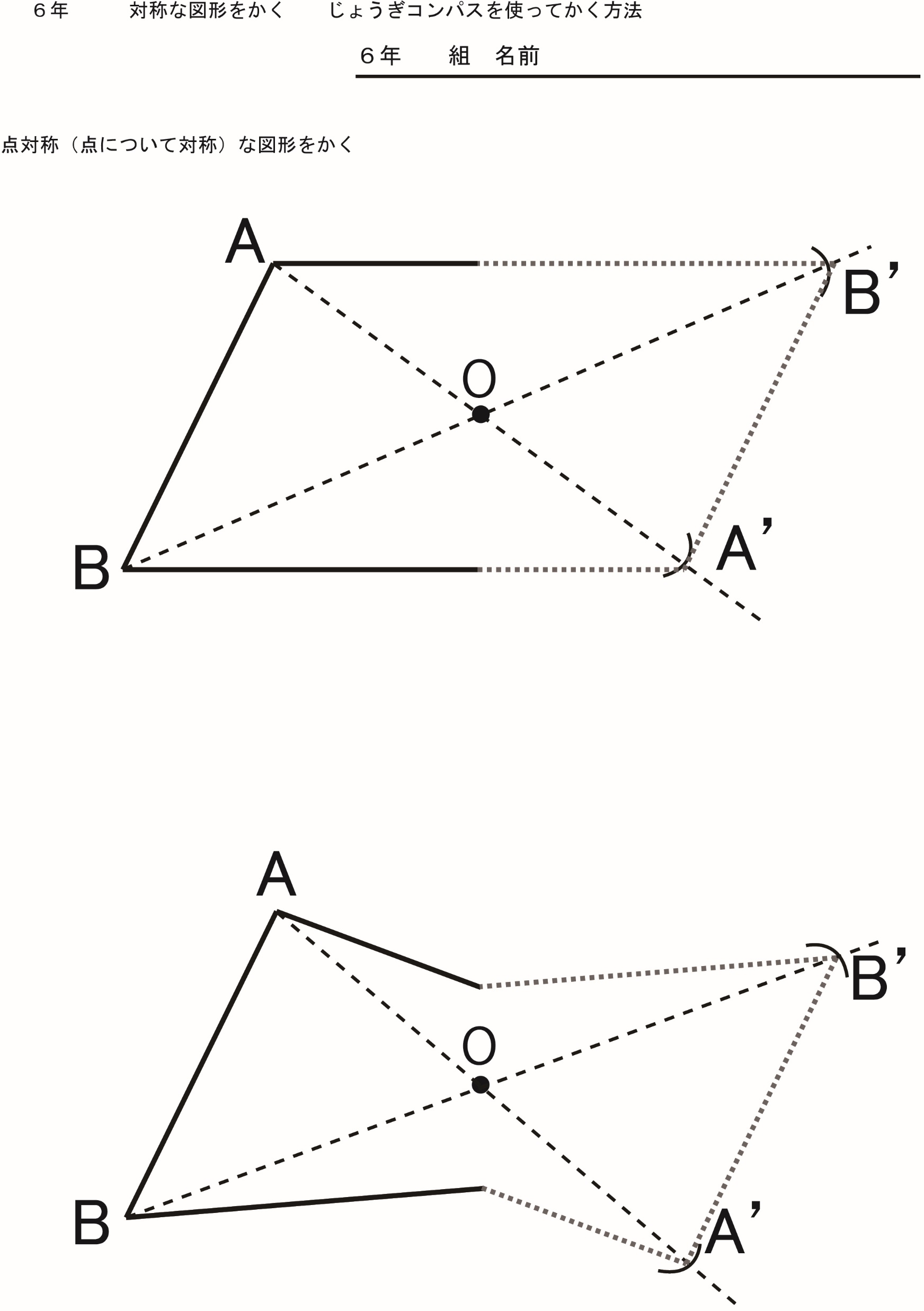 Ｃ’
Ｄ
Ｃ
Ｄ’
Ｄ
Ｃ’
Ｃ
Ｄ’
できたかな
※　Ｃ　Ｄ　は　
はぶいています